小学校　体育
〔第３学年及び第４学年〕
体つくり運動

「体ほぐしの運動」「多様な動きをつくる運動」

〔思考力，判断力，表現力等編〕
学習時間の目安：約15分
1
課題①　気分に合わせた運動を　　　　考えてみよう（１）
・心と体には関係があります。そこでいろいろな
　気分に合わせた運動を考えてみましょう。

・楽しい気分のときにはどんな運動をしますか？
・体の力をぬいてリラックスしたいときには
    どんな運動をしますか？
2
課題①　気分に合わせた運動を　　　　考えてみよう（２）
次のような気分のときにはどのような運動をすると
よいかを考えましょう。

【気分の例】
　うれしい　ノリノリ　やる気がいっぱい　楽しい　
　しょんぼり　イライラする　つかれている　不安
　さみしい　元気がない　

→つぎのページに運動例があります！
3
課題①　気分に合わせた運動を　　　　考えてみよう（２）
【運動の例】
　ストレッチ　寝転ぶ　歩く　走る　跳ぶ　回る　
　リズムに合わせて動く　簡単な競争をする
【○○な気分のときには□□（運動）をやってみよう。】
例　元気がないときには、リズムのある曲を使って走ったり、ジャンプしたりしてみよう。
→考えたことを学習カードの
　思考力，判断力，表現力等①
  に書きましょう。
4
課題②　学んだことをいかして　　　　運動プログラムをつくろう（１）
・今までの学習でやってきた運動を組 み合わせたり、やり方を工夫したりして、もっと楽しく運動する方法を考えてみましょう。
をつくろう！
マイ運動プログラム
5
運動プログラムづくりは
　
　○○しながら△△をする！
  ○○のあとに△△をする！　　　　　　　　
　　　　　ということをイメージしましょう。

〔参考動画〕
　①バランスをとりながら移動する動きのある運動
　②用具を操作しながら移動する動きのある運動
　③用具を操作しながらバランスをとる動きのある運動
6
①バランスをとりながら移動する動きのある運動
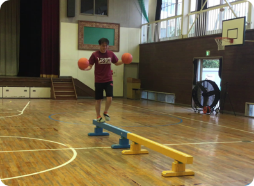 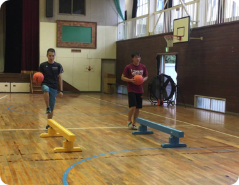 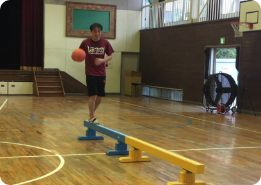 ドリブル＋平均台
二人で動きをそろえて
むずかしい動きを入れて
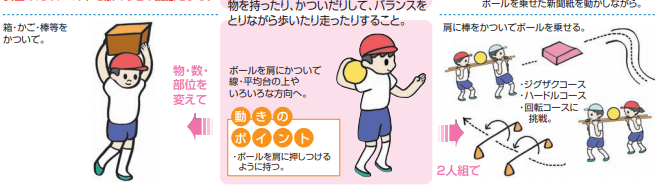 写真をクリックして動画を見てみよう！
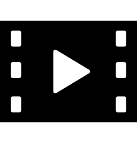 7
②用具を操作しながら移動する動きのある運動
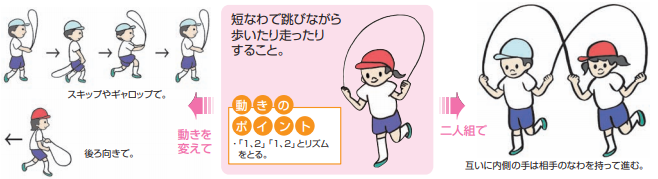 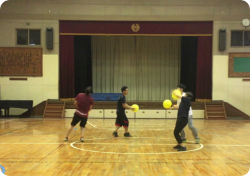 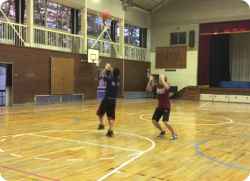 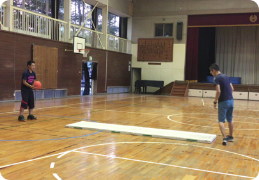 写真をクリックして動画を見てみよう！
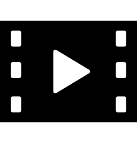 ボールを投げ上げて移動ずる
違う動きで
人数を増やして
8
②用具を操作しながら移動する動きのある運動
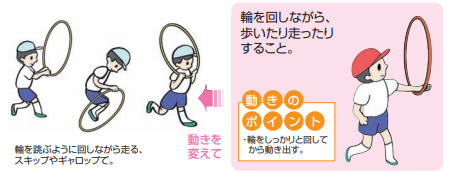 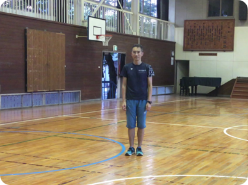 転がったフープをとび越える
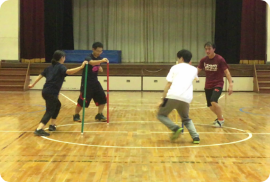 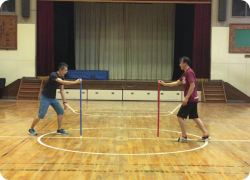 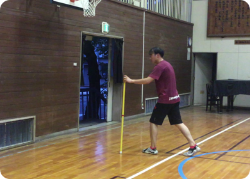 写真をクリックして動画を見てみよう！
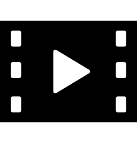 人数を増やして
一人でできる動き
用具＋移動
9
③用具を操作しながらバランスをとる動きのある運動
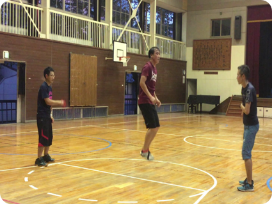 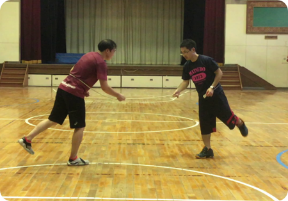 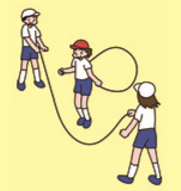 長なわ＋ボール
ひもを使って
写真をクリックして動画を見てみよう！
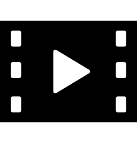 長なわ＋短なわ
10
課題②　学んだことをいかして　　　　運動プログラムをつくろう（２）
つくるときの考え方　その１
【運動の選び方】
・自分がやってみたい運動
    楽しく取り組めそうな運動を選ぶ。
・今までやってきた運動を組み合わせたり、
    人数、道具、やり方などを変えたりする。
・一人または二人でできる運動
  （家でやる場合は家族といっしょにできる運動）
11
課題②　学んだことをいかして　　　　運動プログラムをつくろう（３）
つくるときの考え方　その２
【プログラムづくり】
・１０分くらいで取り組める運動で、
    特にかんたんな運動から始めましょう。
・いきが上がるような運動は
    体がほぐれてから行いましょう。
・二人でやる場合は、はなれてもできる  
    運動を中心に考えましょう。
12
課題②　学んだことをいかして　　　　運動プログラムをつくろう（４）
つくるときの考え方　その３
【テーマを考える】
・テーマを決めてプログラムをつくると運動の
    目的がはっきりしてきます。
・自分やみんなが楽しく、運動を好きになるよう
    なプログラムづくりにちょうせんしよう！
13
課題②　学んだことをいかして　　　　運動プログラムをつくろう（５）
【ボールを使った運動プログラムの例】

　　ボールを使ったストレッチ→
　　ボール回し→
　　ボールをバウンドさせ、
　　　一回転してキャッチする→
　　いろいろな向き、スピードを変えながら
　　　ドリブルで進む
14
課題②　学んだことをいかして　　　　運動プログラムをつくろう（６）
【二人で協力して運動するプログラムの例】

　　動作まねっこ→
　　バランスじゃんけん（体じゃんけん）→
　　バランス崩し→
　　腕支持で回転する（競争）→
　　フラフープくぐり→
　　（距離をとって）それぞれストレッチ
15
課題②　学んだことをいかして　　　　運動プログラムをつくろう（７）
【学習カードに書きましょう】

自分が考えた運動プログラムを学習カードの思考力，判断力，表現力等②に書きましょう。

プログラムに名前をつけて、プログラムを考えた理由を書きましょう。
16
【画像資料引用元】

　　文部科学省
　多様な動きをつくる運動（遊び）パンフレット


　　千葉県教育委員会　ホームページ内
　指導資料集【第３８集】新しい体育の展開
17